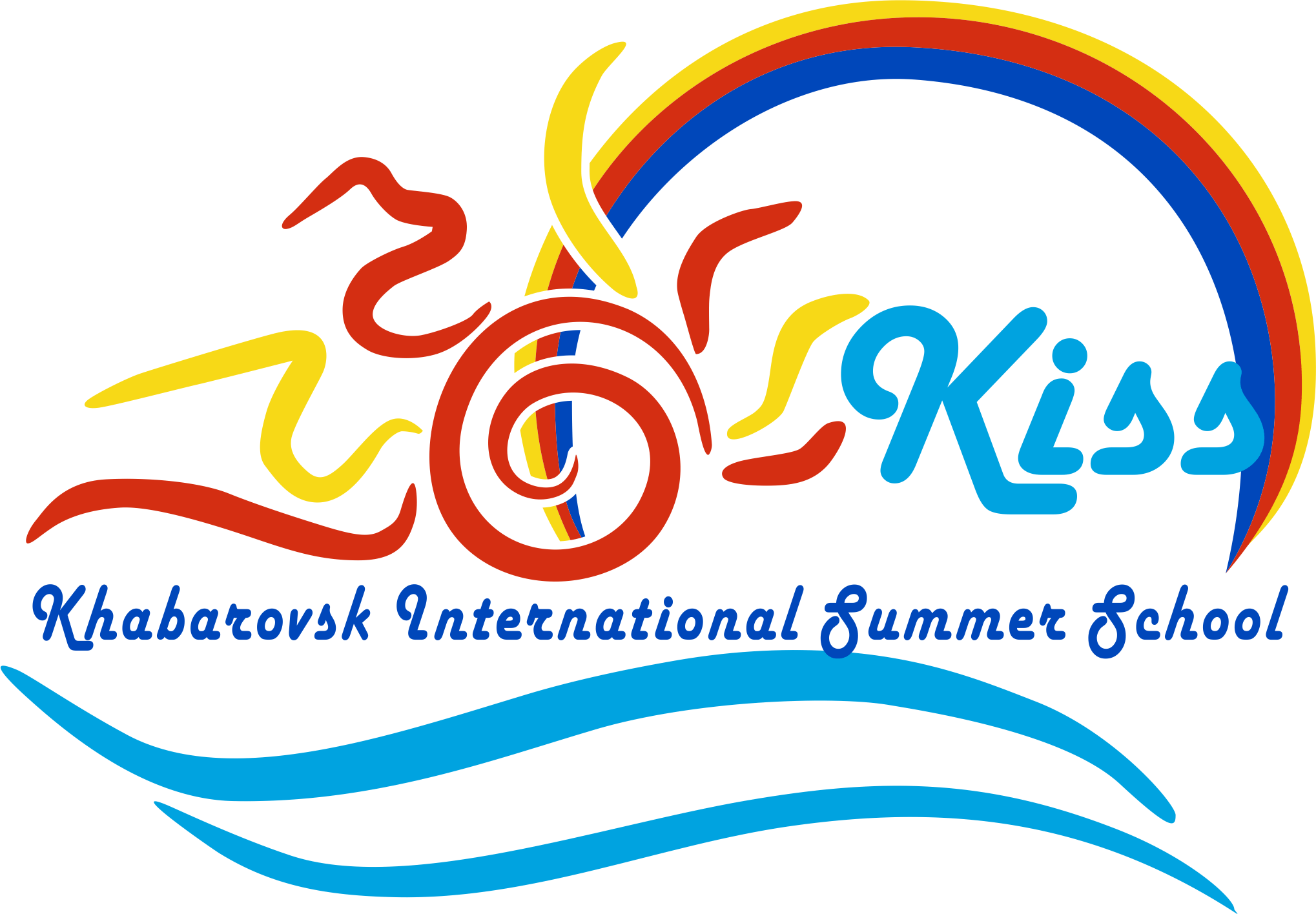 ХАБАРОВСКАЯ МЕЖДУНАРОДНАЯ 
ЛЕТНЯЯ ШКОЛА

KHABAROVSK INTERNATIONAL 
SUMMER SCHOOL
ОБРАЗОВАТЕЛЬНО-РЕКРЕАЦИОННЫЙ ПРОЕКТ
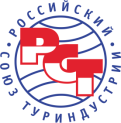 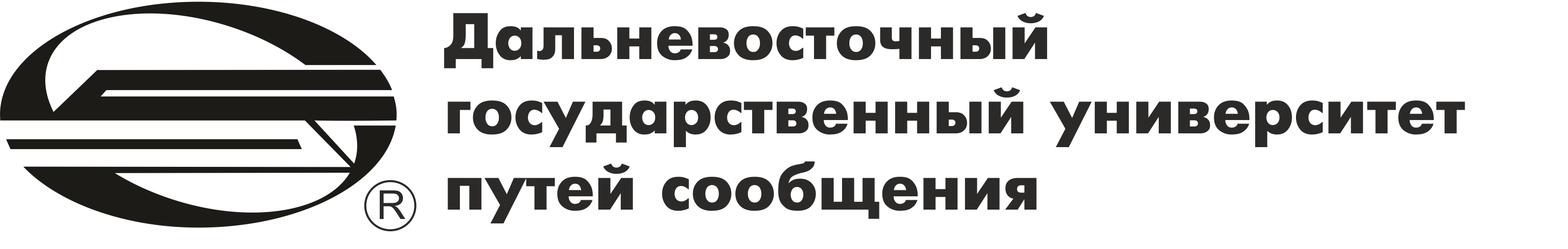 РОССИЯ, Г. ХАБАРОВСК
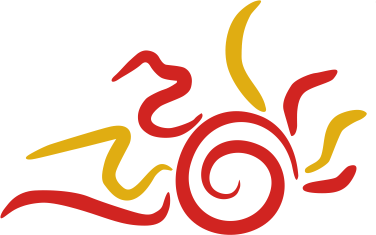 ИСТОРИЯ СОЗДАНИЯ ПРОЕКТА
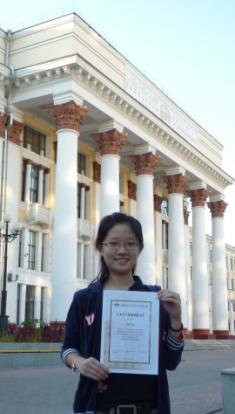 Хабаровская международная летняя школа (Khabarovsk International Summer School – KISS) работает при Дальневосточном государственном университете путей сообщения  (ДВГУПС) с 2009 года, когда здесь был проведен первый четырехнедельный семинар для студентов из вузов-партнеров ДВГУПС.
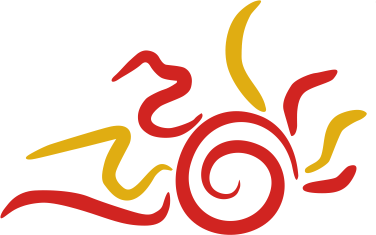 УЧАСТНИКИ
ЗА 8 ЛЕТ СУЩЕСТВОВАНИЯ KISS В ПРОЕКТЕ ПРИНЯЛИ УЧАСТИЕ БОЛЕЕ 850 ЧЕЛОВЕК:
АВСТРАЛИЯ
 АВСТРИЯ
 АРГЕНТИНА
 КИТАЙ
 НИГЕРИЯ
 РЕСПУБЛИКА КОРЕЯ
 ФРАНЦИЯ
 УРУГВАЙ  
 ЯПОНИЯ
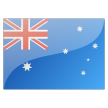 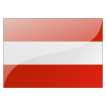 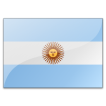 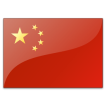 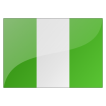 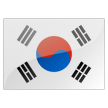 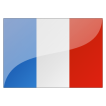 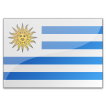 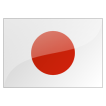 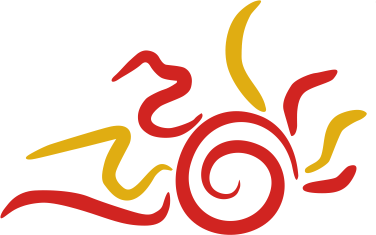 ДИНАМИКА КОЛИЧЕСТВА УЧАСТНИКОВ 
И ГЕОГРАФИЧЕСКИЙ ОХВАТ
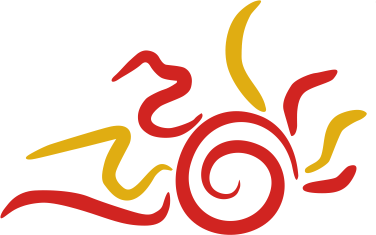 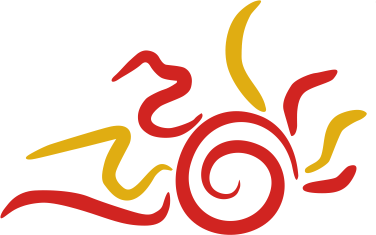 УЧЕБА
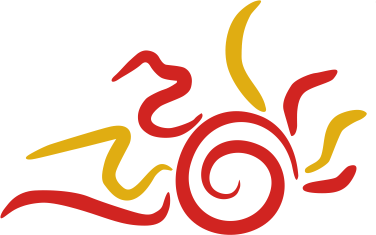 ОБРАЗОВАТЕЛЬНЫЕ ПРОГРАММЫ
1. ЯЗЫКОВЫЕ ПРОГРАММЫ
2. МЕЖКУЛЬТУРНАЯ КОММУНИКАЦИЯ
3. ПРОГРАММЫ ПРОФЕССИОНАЛЬНОЙ ПОДГОТОВКИ
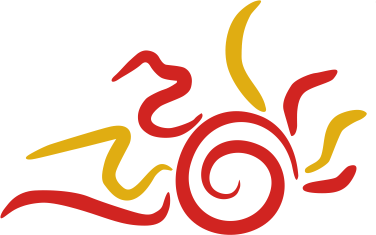 1. ЯЗЫКОВЫЕ ПРОГРАММЫ
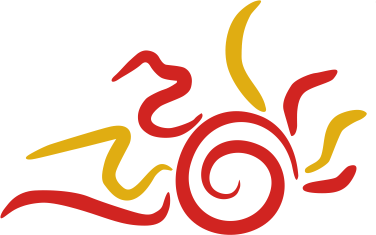 2. МЕЖКУЛЬТУРНАЯ КОММУНИКАЦИЯ
ВВЕДЕНИЕ В РУССКУЮ КУЛЬТУРУ И ИЗУЧЕНИЕ РУССКОГО ЯЗЫКА
 ЗНАКОМСТВО С КУЛЬТУРОЙ РУССКОЯЗЫЧНОГО МИРА НА АНГЛИЙСКОМ ЯЗЫКЕ
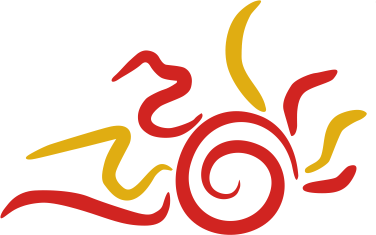 3. ПРОГРАММЫ ПРОФЕССИОНАЛЬНОЙ ПОДГОТОВКИ
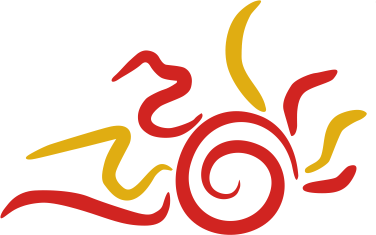 3. ПРОГРАММЫ ПРОФЕССИОНАЛЬНОЙ ПОДГОТОВКИ
«ПРОИЗВОДСТВЕННЫЙ МЕНЕДЖМЕНТ»
«МЕНЕДЖМЕНТ»
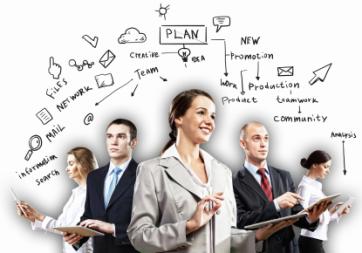 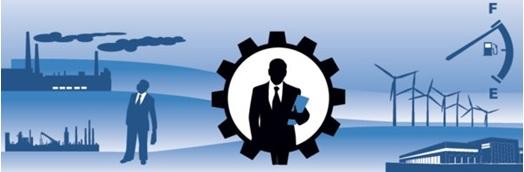 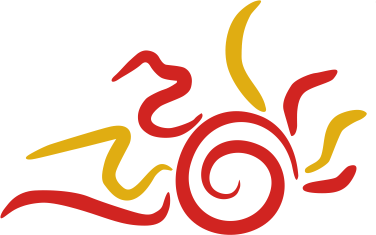 3. ПРОГРАММЫ ПРОФЕССИОНАЛЬНОЙ ПОДГОТОВКИ
«ГЕОТЕХНОЛОГИИ В СТРОИТЕЛЬСТВЕ»
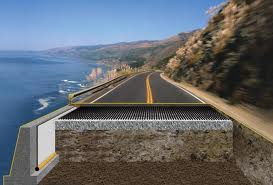 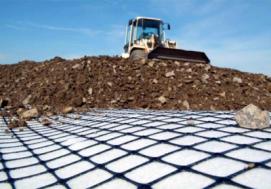 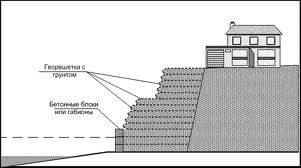 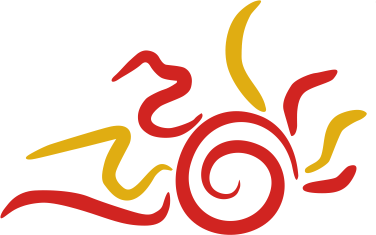 3. ПРОГРАММЫ ПРОФЕССИОНАЛЬНОЙ ПОДГОТОВКИ
«ОРГАНИЗАЦИЯ МУЛЬТИМОДАЛЬНЫХ ПЕРЕВОЗОК В МЕЖДУНАРОДНОМ СООБЩЕНИИ»
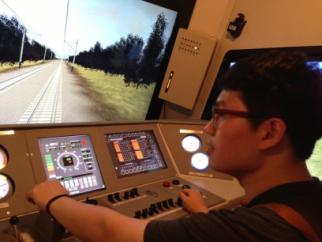 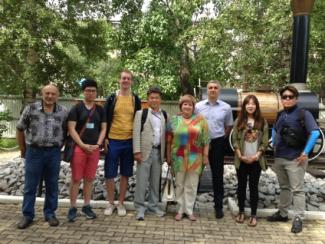 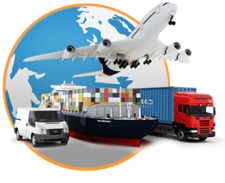 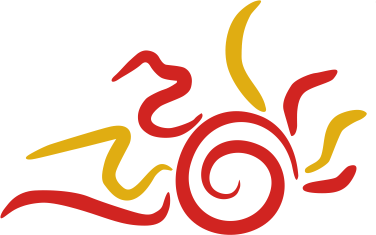 3. ПРОГРАММЫ ПРОФЕССИОНАЛЬНОЙ ПОДГОТОВКИ
«ОПТОВОЛОКОННЫЕ СИСТЕМЫ СВЯЗИ»
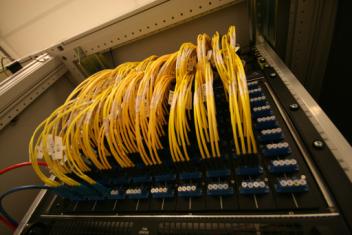 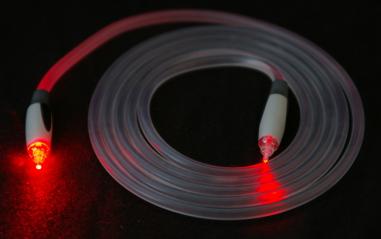 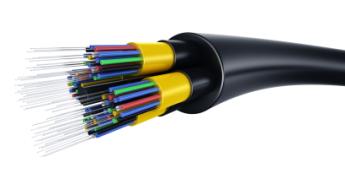 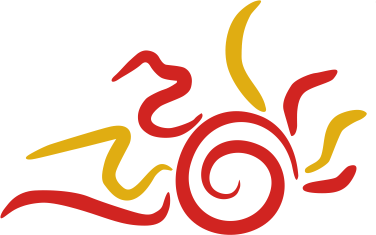 3. ПРОГРАММЫ ПРОФЕССИОНАЛЬНОЙ ПОДГОТОВКИ
«ИНЖЕНЕРНАЯ МЕХАНИКА»
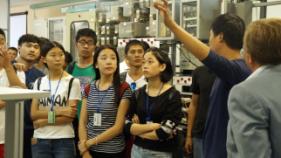 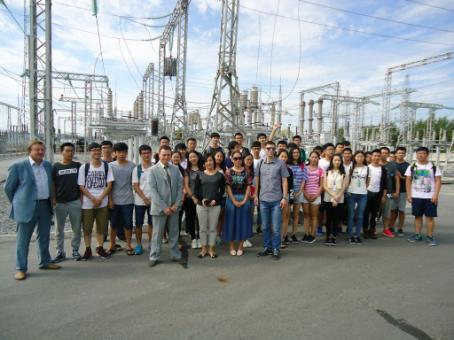 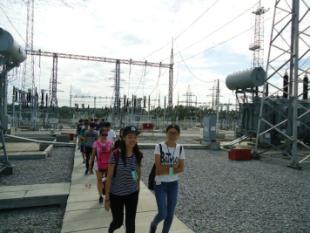 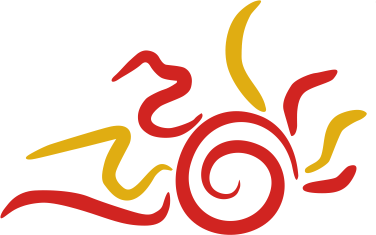 3. ПРОГРАММЫ ПРОФЕССИОНАЛЬНОЙ ПОДГОТОВКИ
«ЭЛЕКТРОТЕХНИКА И АВТОМАТИКА»
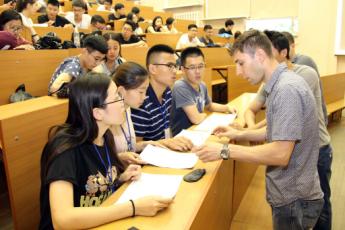 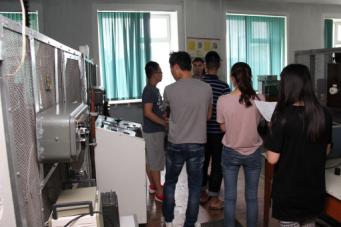 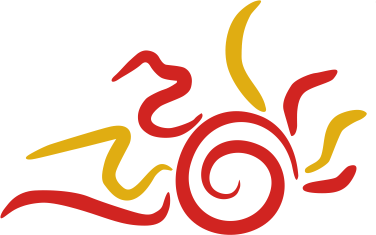 3. ПРОГРАММЫ ПРОФЕССИОНАЛЬНОЙ ПОДГОТОВКИ
«НАНОТЕХНОЛОГИИ»
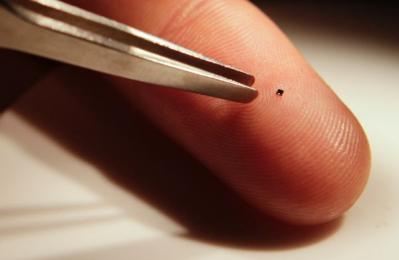 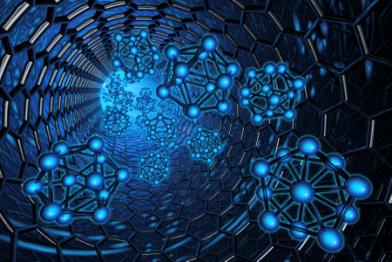 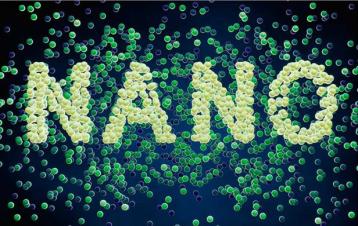 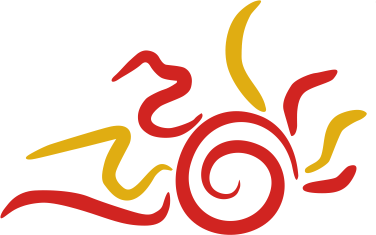 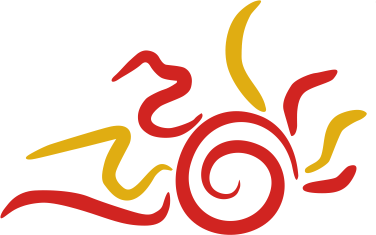 ЭКСКУРСИИ И МАСТЕР-КЛАССЫ
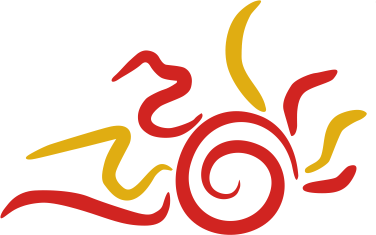 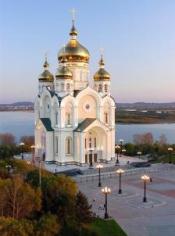 ЭКСКУРСИИ
ГОРОДСКИЕ ТУРЫ

ПОЗНАКОМЬТЕСЬ С ХАБАРОВСКОМ И ЕГО ДОСТОПРИМЕЧАТЕЛЬНОСТЯМИ!
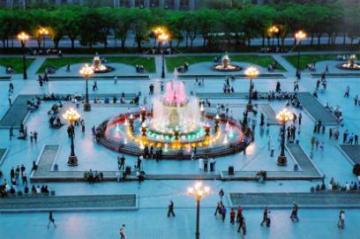 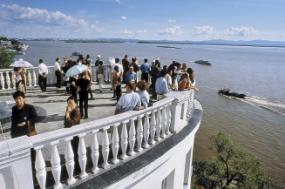 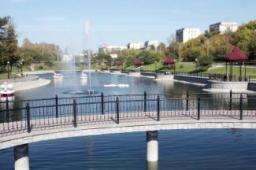 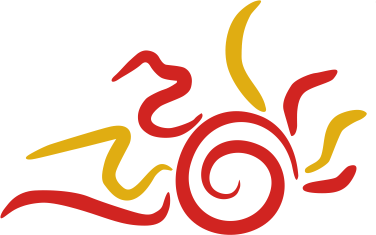 ЭКСКУРСИИ
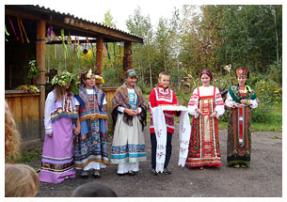 РУССКАЯ ФОЛЬКЛОРНАЯ ДЕРЕВНЯ

РУССКИЕ ТРАДИЦИОННЫЕ КОСТЮМЫ, МУЗЫКАЛЬНЫЕ ИНСТРУМЕНТЫ, ПРЕДМЕТЫ БЫТА СОБРАНЫ В ЭТОМ МУЗЕЕ
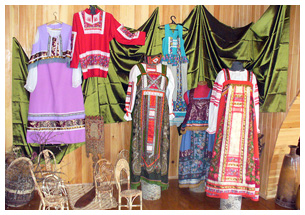 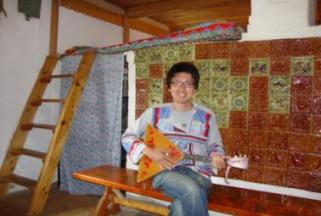 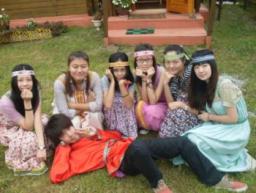 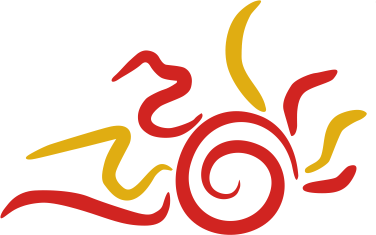 ЭКСКУРСИИ
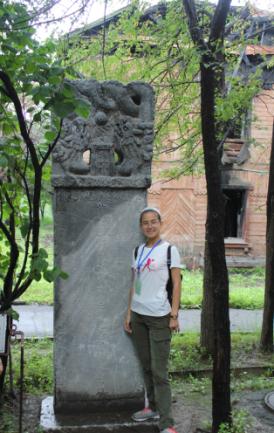 ХАБАРОВСКИЙ КРАЕВЕДЧЕСКИЙ МУЗЕЙ

ФЛОРА, ФАУНА, КУЛЬТУРА И БЫТ КОРЕННЫХ НАРОДОВ ПРИАМУРЬЯ И МНОГОЕ ДРУГОЕ ЖДЕТ ВАС В ОДНОМ ИЗ СТАРЕЙШИХ МУЗЕЕВ ХАБАРОВСКА
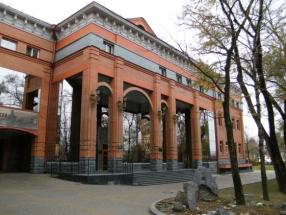 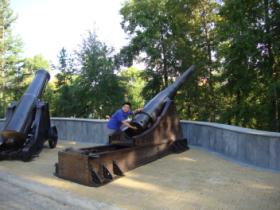 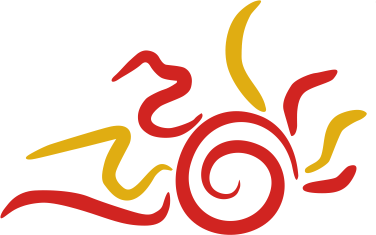 ЭКСКУРСИИ
ШОУ ШАМАНА «ПЕРВОБЫТНЫЙ ОЧАГ»

СЦЕНЫ ИЗ ЖИЗНИ КОРЕННЫХ НАРОДОВ ПРИАМУРЬЯ: ОБРЯДЫ, ПОВЕРЬЯ, ИГРЫ В АРХЕОЛОГИЧЕСКОМ МУЗЕЕ ХАБАРОВСКА
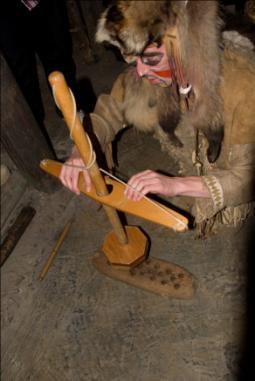 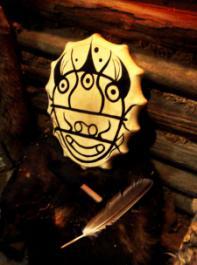 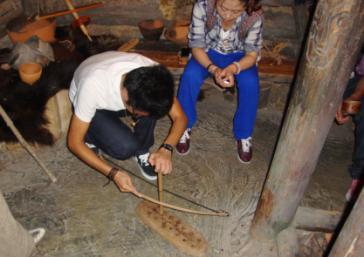 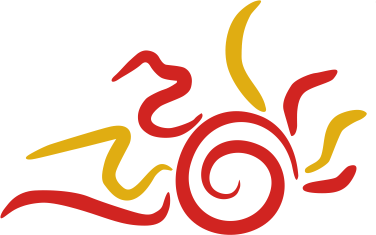 ЭКСКУРСИИ
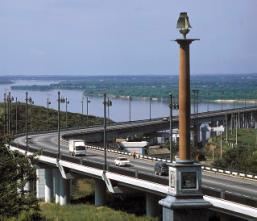 МУЗЕЙ АМУРСКОГО МОСТА

«АМУРСКОЕ ЧУДО» – ТАК ЕЩЕ НАЗЫВАЮТ ОДИН ИЗ САМЫХ ПРОТЯЖЕННЫХ И ИЗВЕСТНЫХ МОСТОВ РОССИИ. КОЛЛЕКЦИЯ МУЗЕЯ НАСЧИТЫВАЕТ МНОЖЕСТВО РЕДКИХ ЭКСПОНАТОВ, ВКЛЮЧАЯ ВАГОНЫ, ЛОКОМОТИВЫ И ДАЖЕ ЦЕЛЫЙ ПРОЛЕТ МОСТА, СОХРАНЕННЫЙ ПОСЛЕ РЕКОНСТРУКЦИИ
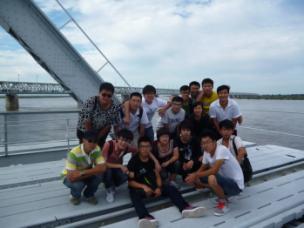 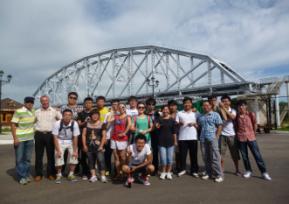 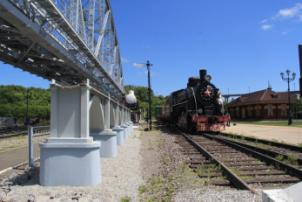 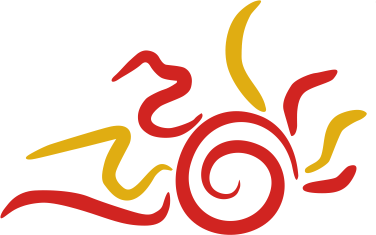 ЭКСКУРСИИ
ХАБАРОВСКАЯ ДУХОВНАЯ СЕМИНАРИЯ 

ПОСЕТИТЕ ПЕРВОЕ НА ДАЛЬНЕМ ВОСТОКЕ ДУХОВНОЕ УЧЕБНОЕ ЗАВЕДЕНИЕ, А ТАКЖЕ СПАСО-ПРЕОБРАЖЕНСКИЙ СОБОР – ТРЕТИЙ ПО ВЕЛИЧИНЕ В РОССИИ!
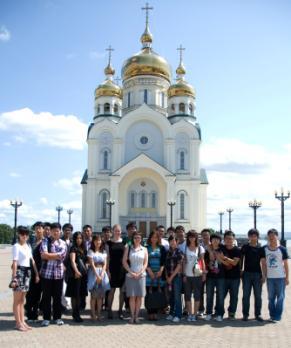 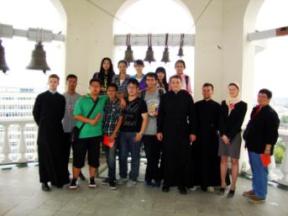 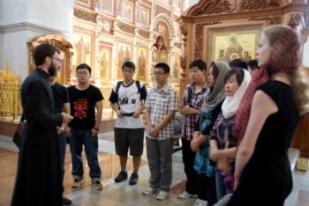 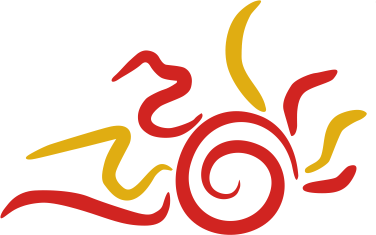 МАСТЕР-КЛАССЫ
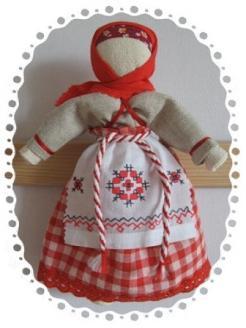 РУССКАЯ НАРОДНАЯ ИГРУШКА 

РУССКАЯ КУКЛА СДЕЛАННАЯ СВОИМИ РУКАМИ – ОТЛИЧНЫЙ СУВЕНИР НА ПАМЯТЬ О РОССИИ!
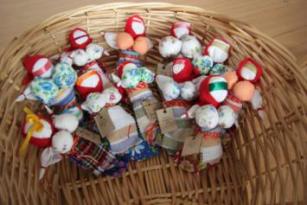 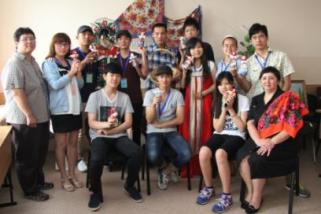 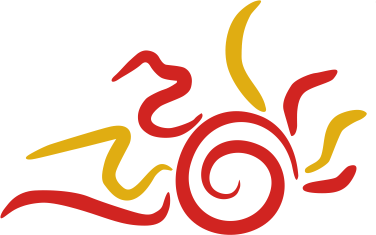 МАСТЕР-КЛАССЫ
«ВОЛШЕБНАЯ БЕРЕСТА» 

БЕРЕСТА – НАТУРАЛЬНЫЙ ПРИРОДНЫЙ МАТЕРИАЛ, ИЗ КОТОРОГО ВЫ МОЖЕТЕ ИЗГОТОВИТЬ БРАСЛЕТ, ПЛЕТЕНУЮ ПОСУДУ ИЛИ ДРУГОЙ ПАМЯТНЫЙ СУВЕНИР
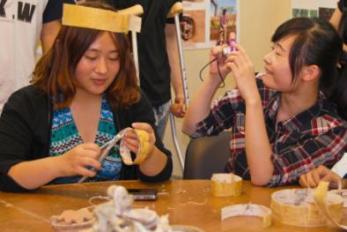 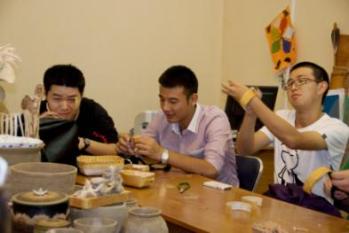 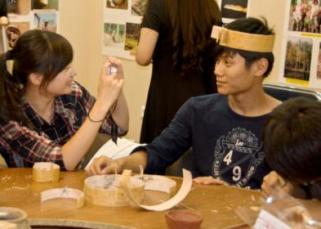 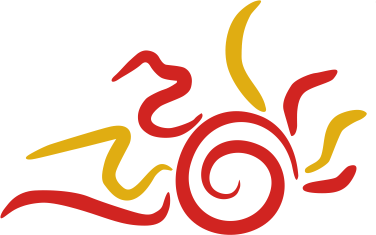 МАСТЕР-КЛАССЫ
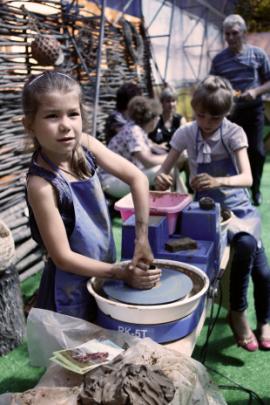 ЛЕПКА ИЗ ГЛИНЫ: «ПЕРВОБЫТНЫЙ ГОНЧАР», «ВОЛШЕБНЫЙ КРУГ» 

СТАНЬТЕ ГОНЧАРОМ НА МАСТЕР-КЛАССЕ ХАБАРОВСКОГО МУЗЕЯ АРХЕОЛОГИИ! ГЛИНА – ОТЛИЧНЫЙ МАТЕРИАЛ ДЛЯ ТВОРЧЕСТВА КАК ПРОФЕССИОНАЛОВ, ТАК И ЛЮБИТЕЛЕЙ
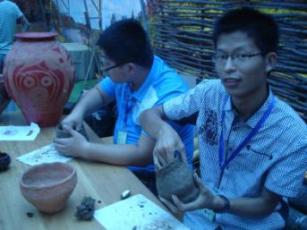 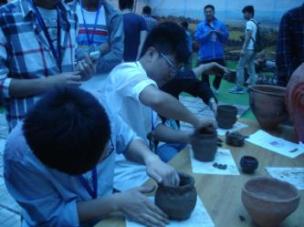 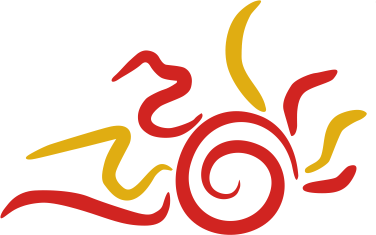 МАСТЕР-КЛАССЫ
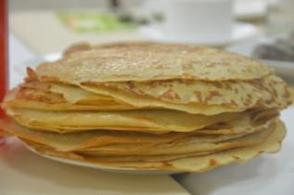 РУССКАЯ КУХНЯ 

ЗДЕСЬ ВЫ НАУЧИТЕСЬ ГОТОВИТЬ НАСТОЯЩИЕ РУССКИЕ БЛИНЫ, А ЗАТЕМ СМОЖЕТЕ ОТВЕДАТЬ ИХ С ВАРЕНЬЕМ, МЕДОМ ИЛИ СМЕТАНОЙ.
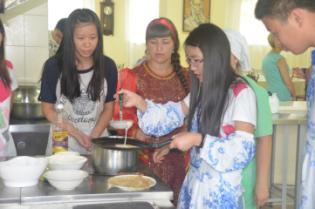 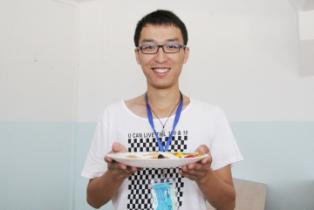 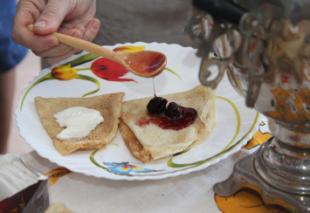 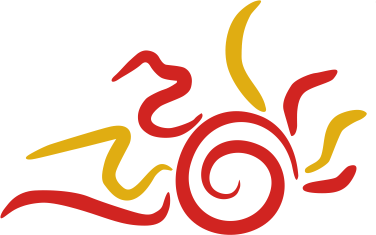 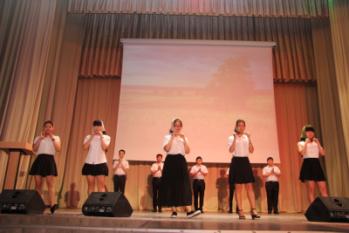 МАСТЕР-КЛАССЫ
РУССКИЕ ПЕСНИ И ТАНЦЫ

РУССКИЕ ПЕСНИ ПОМОГУТ В ИЗУЧЕНИИ ЯЗЫКА, А ТАНЦЫ ПОДАРЯТ ЭНЕРГИЮ И ПОДНИМУТ НАСТРОЕНИЕ
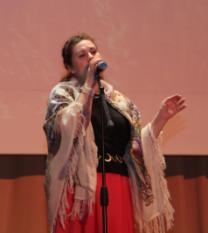 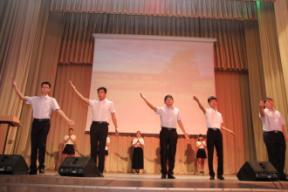 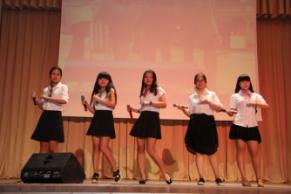 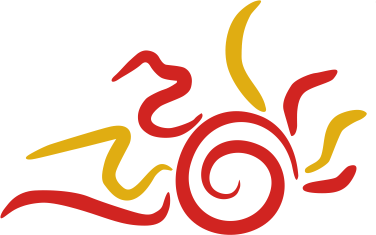 КОНТАКТНАЯ ИНФОРМАЦИЯ
ДАЛЬНЕВОСТОЧНЫЙ ГОСУДАРСТВЕННЫЙ УНИВЕРСИТЕТ ПУТЕЙ СООБЩЕНИЯ

УПРАВЛЕНИЕ ВНЕШНИХ СВЯЗЕЙ

Хан Светлана Ивановна – начальник управления, Директор KISS 
ТЕЛ: +7(4212)407-096
E-MAIL: inter1@festu.khv.ru

ОТДЕЛ МЕЖДУНАРОДНЫХ ПРОЕКТОВ И ПРОГРАММ

Рогожникова Татьяна Васильевна – Начальник Отдела
ТЕЛ./ФАКС: +7(4212)407-462; +7(4212)407-675
E-MAIL: ompp@festu.khv.ru; inter@festu.khv.ru


САЙТ KISS: 
WWW.KISS.DVGUPS.RU
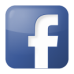 www.facebook.com/KissKhabarovskInternationalSummerSchool